Zabawa bez wzmacniaczy
Czy warto ograniczać alkohol?



Zuzanna Przybylska, Jan Walczuk
Państwowa Wyższa Szkoła Zawodowa w Głogowie
Studenckie Koło Naukowe PTP
Opiekun Koła: dr n. med. Elżbieta Garwacka-Czachor
Czym jest alkohol?
Chemicznie – związek organiczny zawierający przynajmniej jedną grupę hydroksylową (-OH)
Powszechnie – napój zawierający więcej niż 4,5% czystego alkoholu etylowego
Najpopularniejsze alkohole
Metanol – alkohol metylowy
Etanol – alkohol etylowy
Glikol etylenowy – etano-1,2-diol
Glikol propylenowy – propano-1,2-diol
Gliceryna – propano-1,2,3-triol
Wzory alkoholi
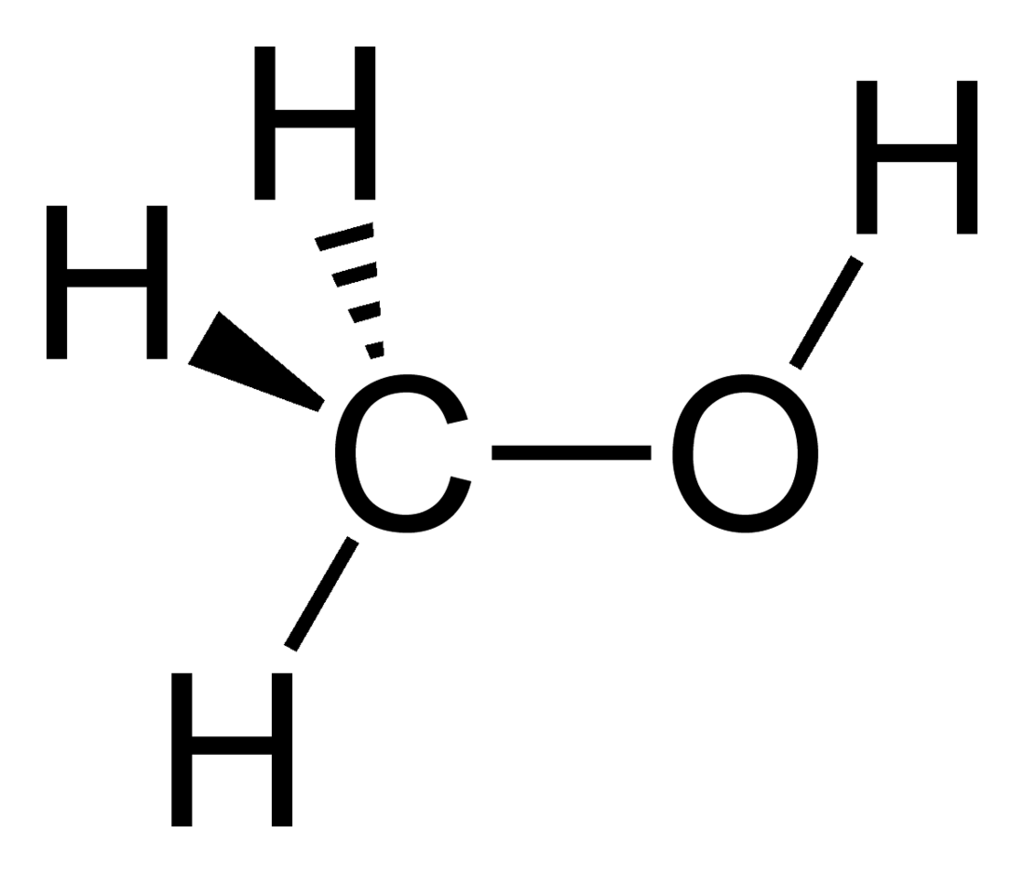 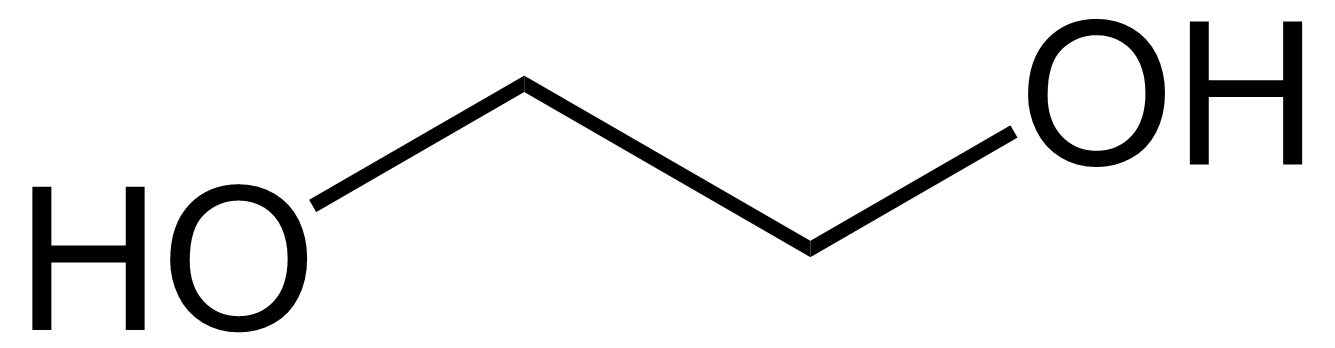 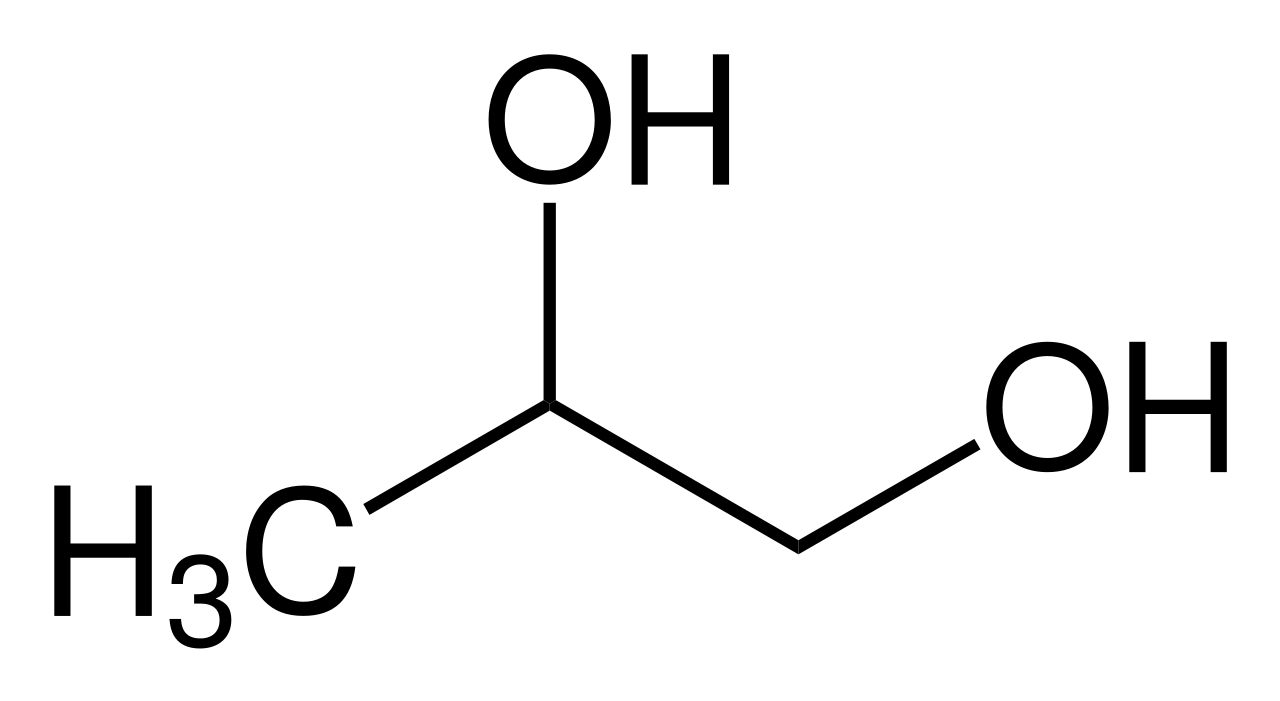 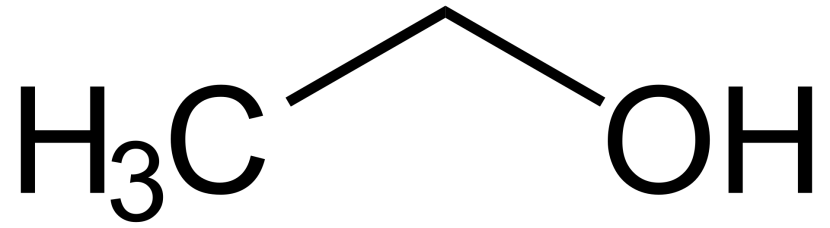 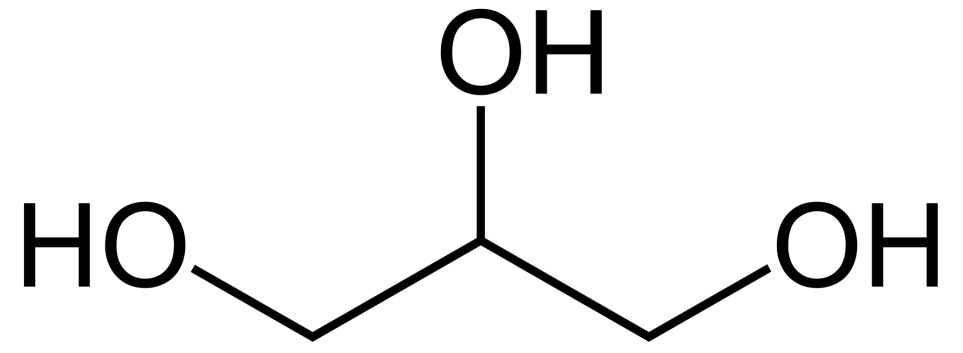 Etanol jako antidotum na zatrucie metanolem
Ze względu na większe powinowactwo etanolu do enzymu odpowiedzialnego za rozkład alkoholi w organizmie (dehydrogenaza alkoholowa), ma on zdolność do wypierania metanolu z tego enzymu, w wyniku czego metabolizm metanolu zachodzi w wolniejszym tempie i nie dochodzi wtedy do tak dużego zatrucia organizmu metabolitami metanolu, niż w przypadku, gdy nie został podany etanol jako antidotum.
Rodzaje alkoholu
Inne produkty zawierające alkohol
Słodycze (batony, bombonierki)
Preparaty bakteriobójcze i przeciwgrzybiczne
Składnik leków i syropów (głównie leki na kaszel i przeziębienie)
Składnik perfum i innych wyrobów kosmetycznych
Używany do produkcji rozpuszczalników, farb, spryskiwaczy do szyb czy odświeżaczy powietrza
Dawkowanie alkoholu
Limit dziennego spożycia alkoholu szacuje się na:
Dla kobiet: 10g etanolu
Dla mężczyzn: 20g etanolu

Dawka śmiertelna etanolu szacowana jest na:
Dla dzieci: 3g/kg mc
Dla dorosłych: 5-8g/kg mc
Porcje alkoholu
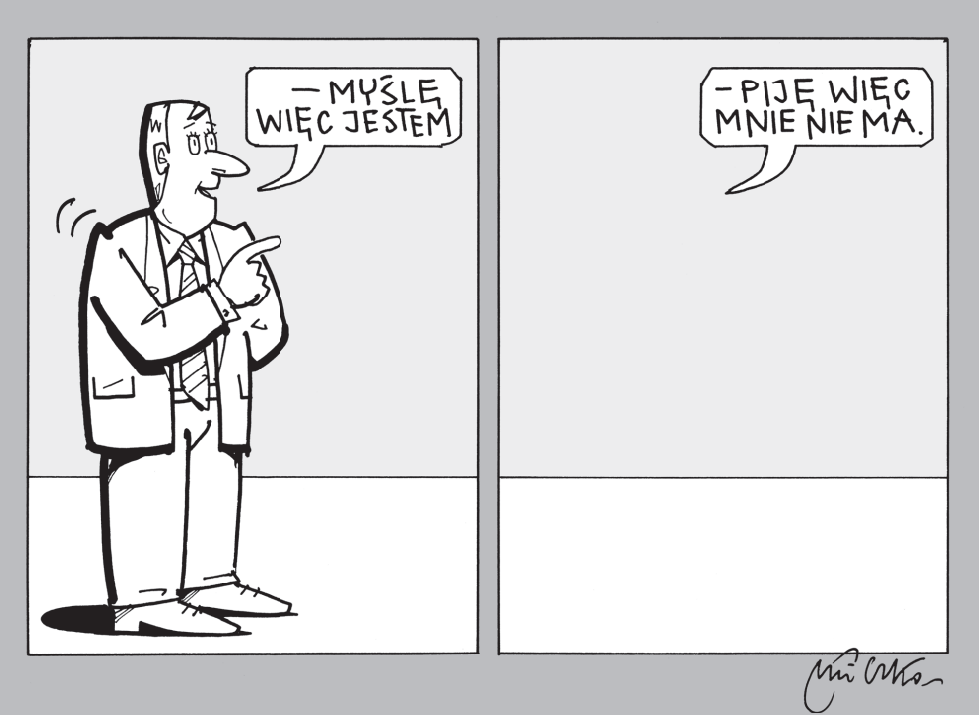 Dlaczego alkohol od 18 roku życia?
Większość procesów rozwojowych u człowieka kończy się w okolicach 18 roku życia.
W Polsce o konieczności ukończenia 18 lat aby spożywać alkohol decyduje prawo.
Spożycie alkoholu w Europie
Spożycie alkoholu w krajach Unii Europejskiej jest bardzo zróżnicowane. 
Możemy wyróżnić trzy grypy państw: południowe, gdzie spożywane są głównie wina, środkowe, gdzie pije się głównie piwo oraz północne, w których dominują napoje wysokoprocentowe.
Które układy są w szczególności narażone na nowotwory?
Pokarmowy – głównie jama ustna, gardło i krtań, również wątroba, jelito grube
Oddechowy
Układ pokarmowy
Obserwacje wykazują, że spożywanie alkoholu zwiększa ryzyko zachorowania na nowotwór złośliwy jamy ustnej, gardła oraz przełyku. Wraz ze wzrostem ilości spożywanego etanolu możemy zaobserwować wzrost liczby zachorowań. Nie znamy jednak precyzyjnej wartości progowej.
„Udowodniono, że 10 lat po zaprzestaniu spożywania alkoholu ryzyko zachorowania na raka przełyku zmniejsza się o 60%”
Układ oddechowy
Spożywanie etanolu wpływa również na wzrost ryzyka zachorowania na nowotwory dróg oddechowych. Warto podkreślić, że czynnikiem, który nasila to ryzyko jest palenie tytoniu.
Jelito grube
W badaniach kohortowych i kliniczno-kontrolnych zaobserwowano wzrost ryzyka zachorowań na nowotwór wprost proporcjonalnie do ilości spożytego alkoholu, niezależnie od tego jaki rodzaj alkoholu był spożywany.
Wątroba
Spożywanie alkoholu wiąże się z ryzykiem występowania schorzeń. 
Pewne badania wykazują, że osoby palące tytoń oraz zakażone wirusem zapalenia wątroby typu C, które spożywają alkohol są bardziej narażeni na nowotwory wątroby.
Rak piersi
Nawet spożywanie niewielkich ilości alkoholu zwiększa ryzyko zachorowania na raka piersi u kobiet. Nie znamy dokładnie mechanizmu działania, jednak przypuszcza się, że alkohol wpływa na hormony uczestniczące w powstawaniu raka piersi. 
Ryzyko wzrasta o 10% na każde  10 g spożytego dziennie alkoholu etylowego.
Alkohol a ciąża
Kobiety pijące alkohol w czasie ciąży narażają swoje dzieci na poważne problemy zdrowotne. Alkohol bowiem hamuje rozwój płodu, wpływa niekorzystnie na ośrodkowy układ nerwowy, czego skutkiem są wady rozwojowe oraz zaburzenia zachowania i funkcji poznawczych.
J
Udowodniono, że zależność ryzyka chorób układu krążenia i ryzyka zgonu od ilości spożywanego alkoholu przybiera kształt litery „J”. Oznacza to, że pijący umiarkowane ilości alkoholu jest mniej narażony od osoby, która nie pije wcale. Osoba, która natomiast spożywa większe ilości alkoholu jest bardziej narażona na zachorowanie.
Podsumowując – czy należy unikać alkoholu?
Alkohol spożywany w nadmiernych ilościach ma fatalne skutki dla naszego zdrowia, ma wpływ na ryzyko zachorowania na wiele chorób nowotworowych